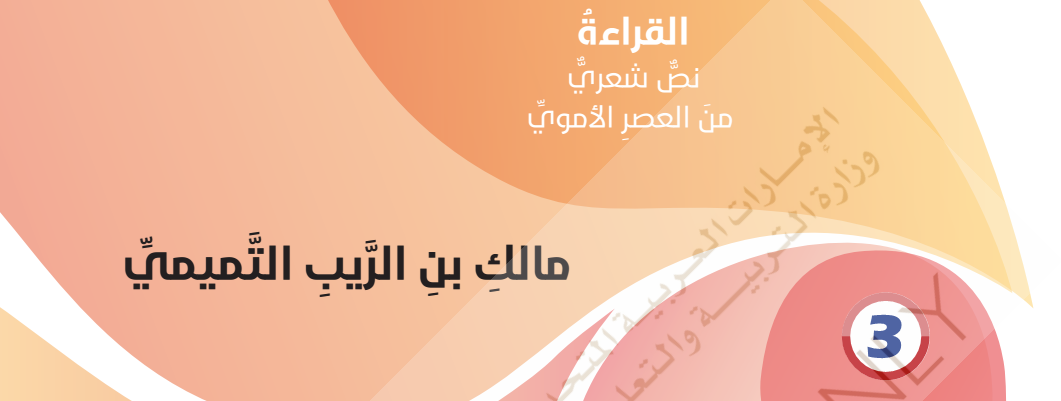 بسم الله الرحمن الرحيم
أقدّم هذا الجهد المتواضع خالصا لله تعالى يحدوني الأمل أن يكون نبعاً ثرّاً ، ينهل منه أبناؤنا الطلبة ، ويكون عونا يستند إليه المربون الأجلاء ، وحسبي منه أن يبقى علماً يُنْتَفَعُ به إلى ما شاء الله تعالى .
محمود عبدالله
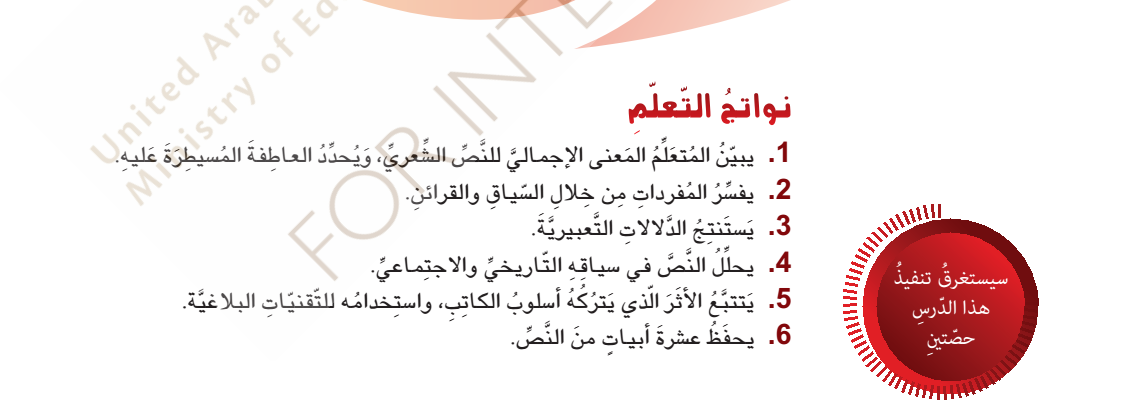 العنصر الأدبي 		تحديد فكرة النص
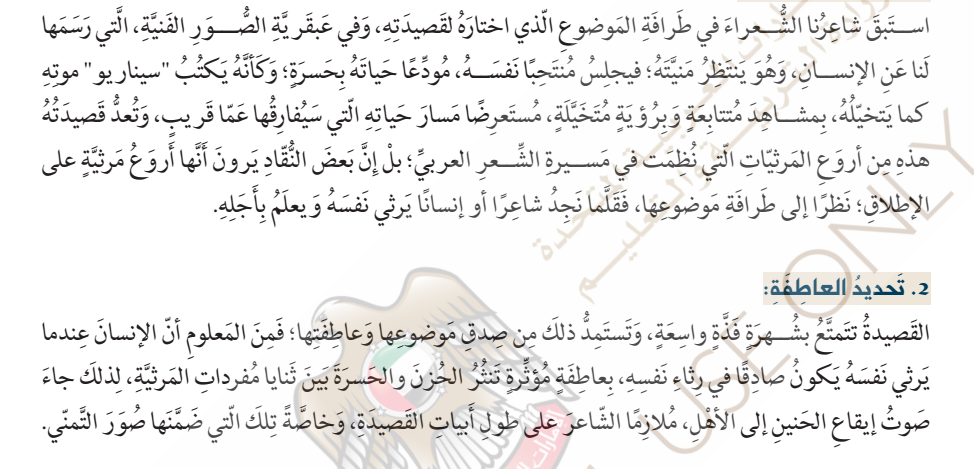 المهارة القرائية		تحليل الجمل والتراكيب
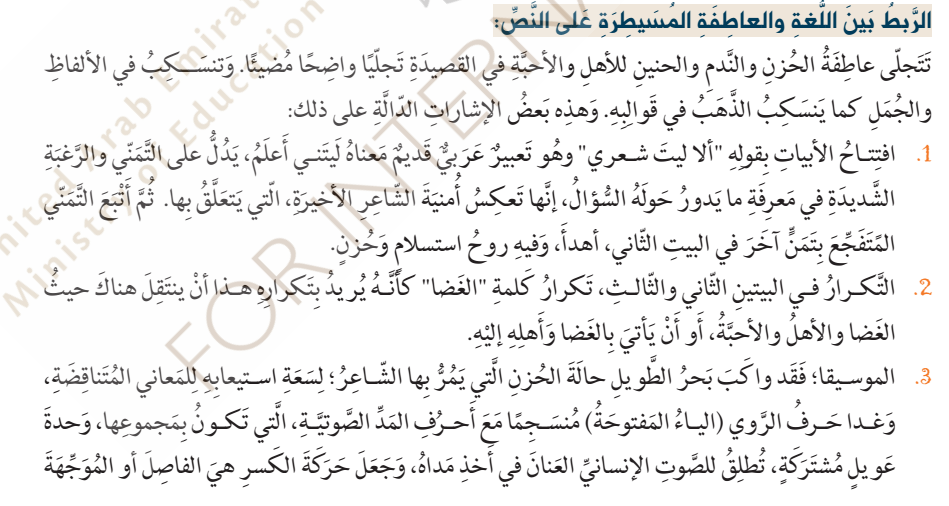 المهارة القرائية
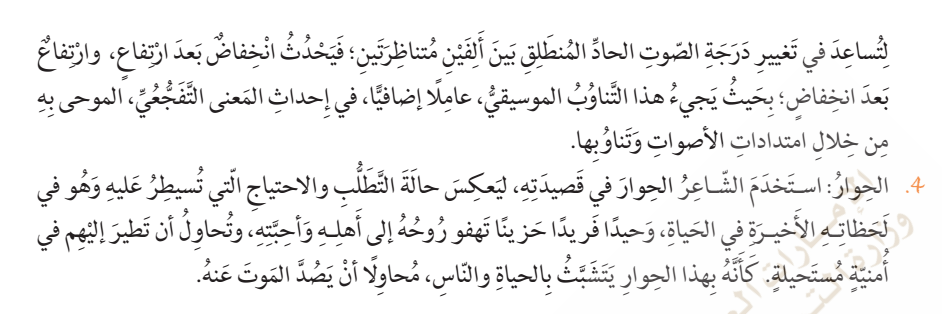 المفردات والمعجم		تطوير المفردات
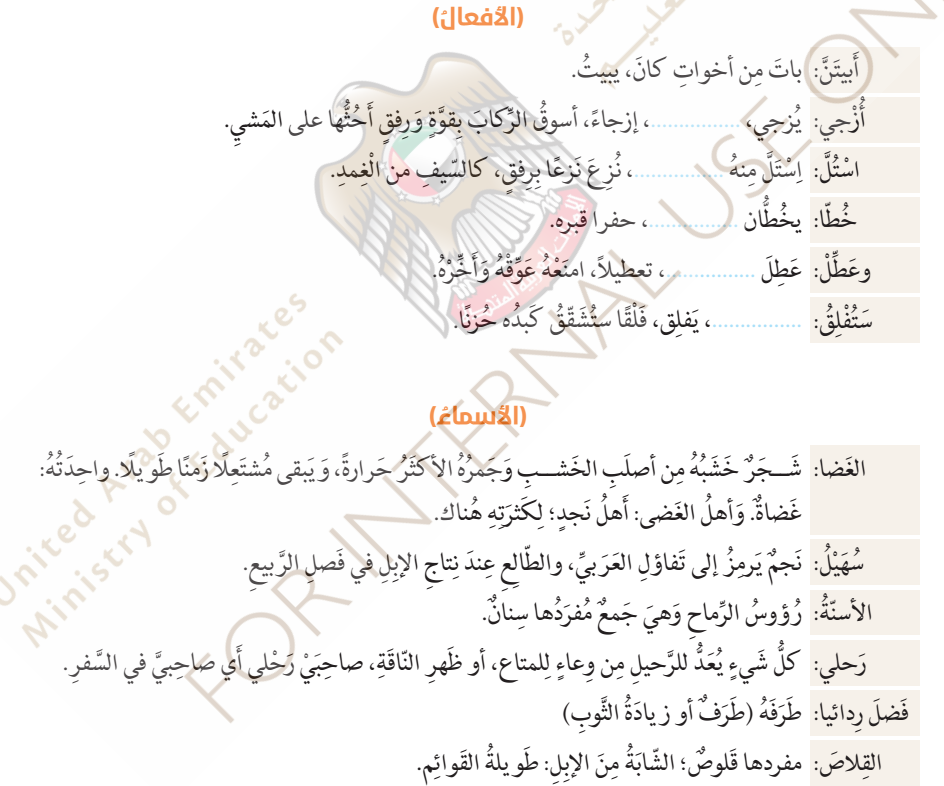 المفردات والمعجم		تطبق على المفردات والمعجم
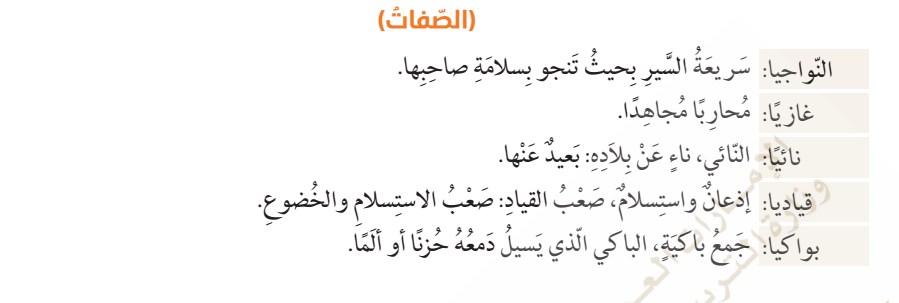 حول الشاعر
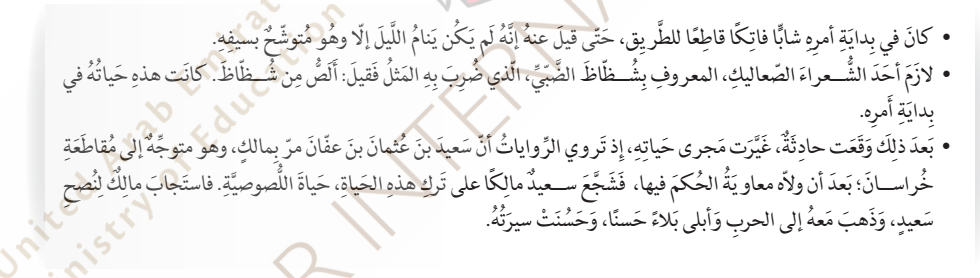 اقرأ النص
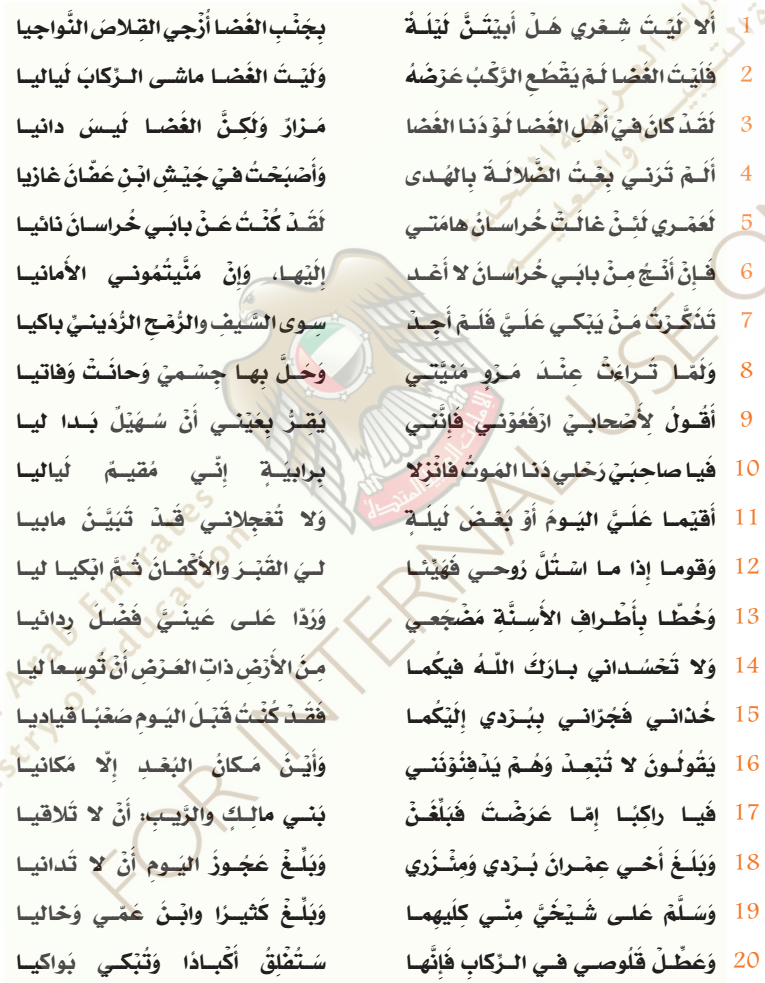 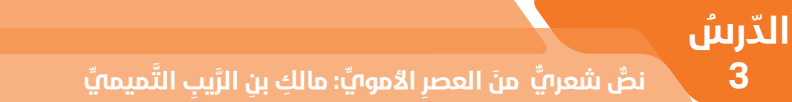 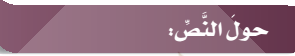 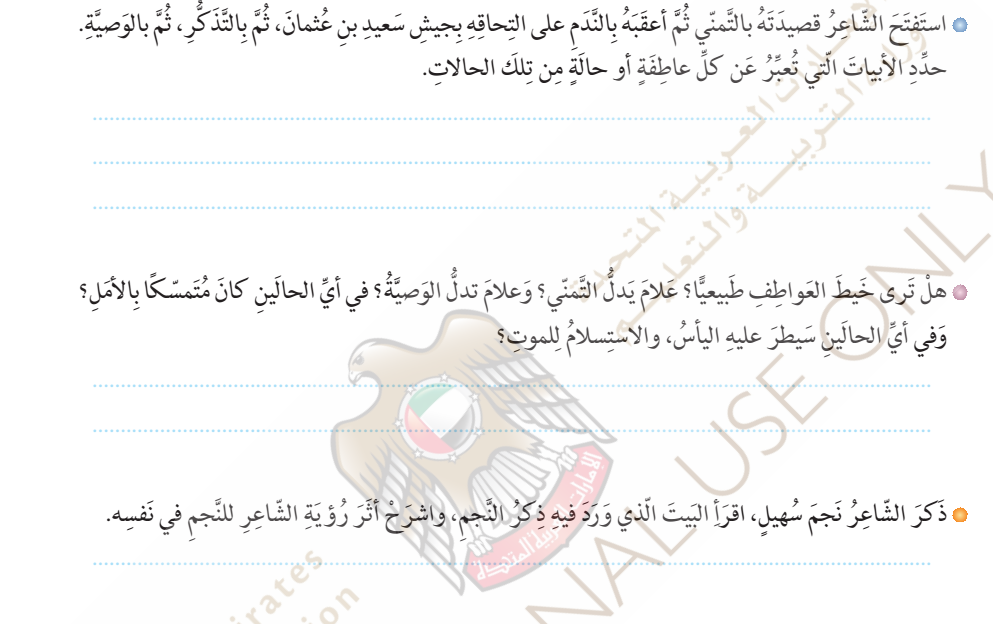 التمني : البيت الأول (1)                          الندم : البيت الثاني  (2)
التذكر:  البيت السابع (7)                      الوصية  :البيت التاسع ( 9)
خيط العواطف طبيعيا ، ويدل التمني والوصية على الحزن والألم 
وكان متمسكاً بالأمل عندما كان يرى نجم سهيل ليلاً 
وسيطر عليه اليأس والاستسلام للموت عندما أحس أن الموت لا مفر منه
في البيت 9 وكان هذا النجم يضرب به المثل عند العرب للامل والتفاؤل وهذا ما يتمناه الشاعر
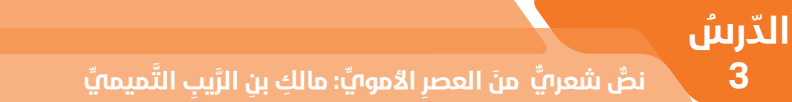 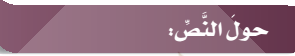 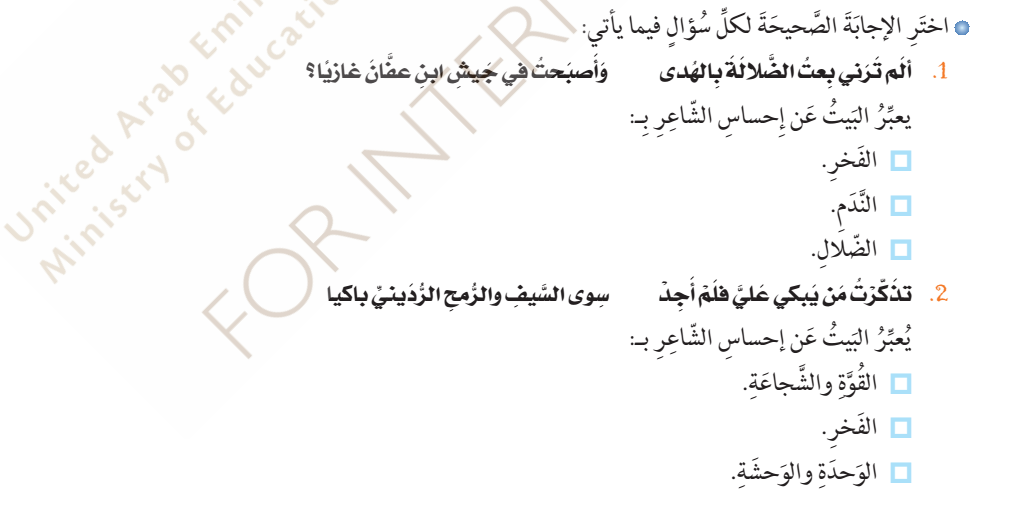 

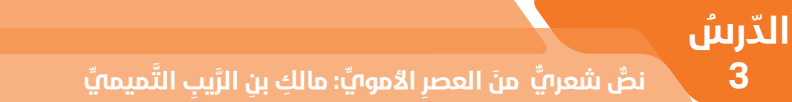 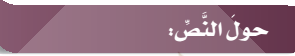 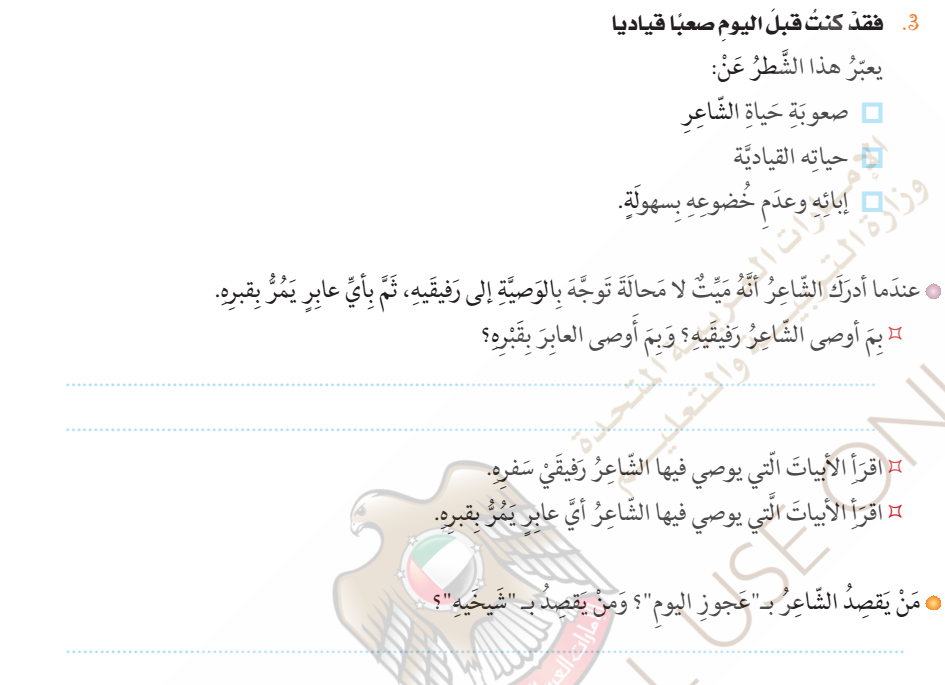 
ان ينزلوه برابية عالية             /         أن يبلغ أهله بوفاته وعدم عودته
أمه                                           أعمامه
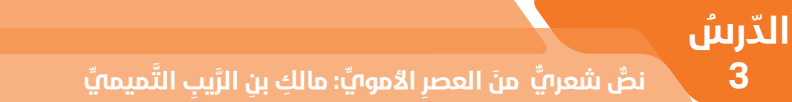 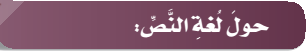 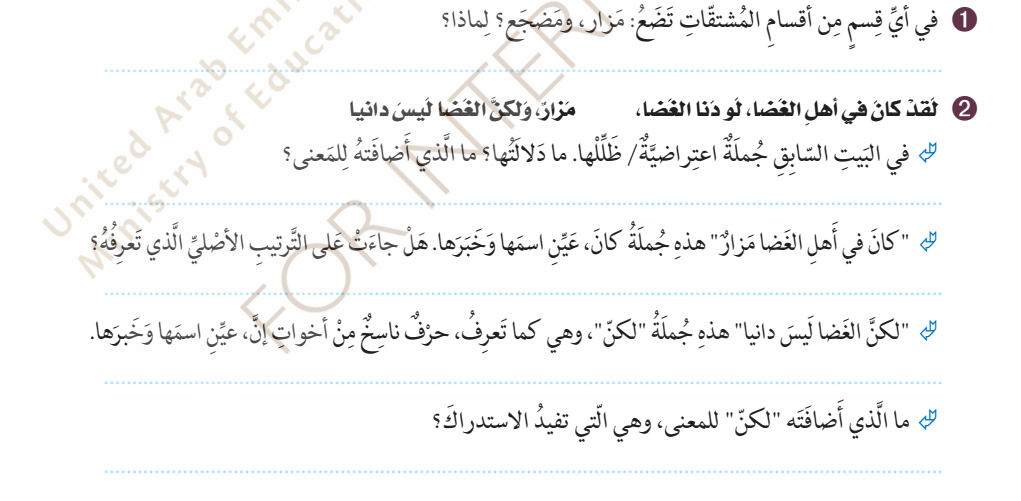 اسم  مكان       /   تدلان على مكان الزيارة ومكان النوم
في أهل الغضا ، لو دنا الغضا      /       التخصيص وشدة حبه لأهل الغضا
في أهل الغضا : الخبر               مزارٌ : اسم كان                لا
الغضى : اسمها                      ليس دانيا  : خبرها
بعد أهل الغضا وعدم تحقيق أمنيه
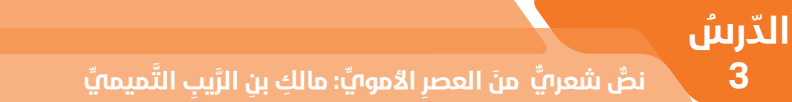 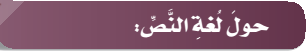 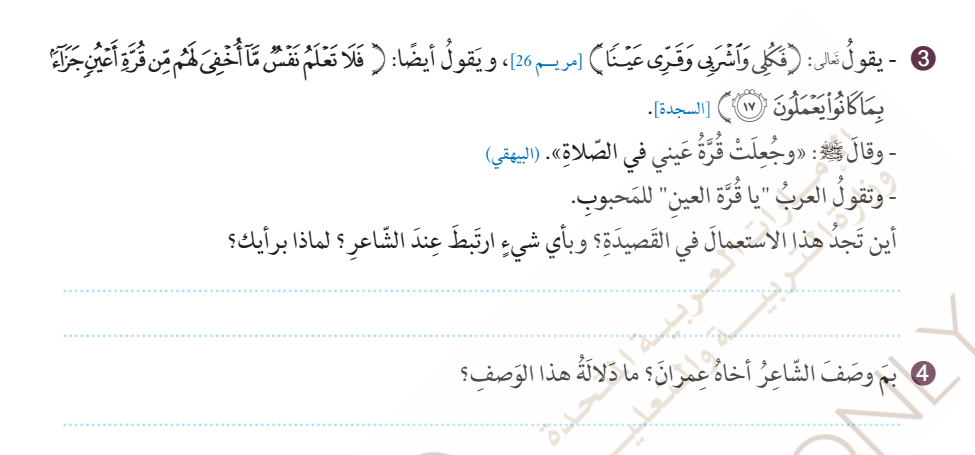 البيت التاسع 
  رؤية سهيل  /  لان سهيل رمز للتفاؤل عند العرب
بالأخوة                /      شدة حبه لأخية عمران
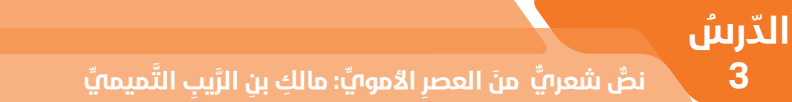 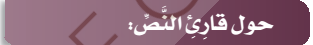 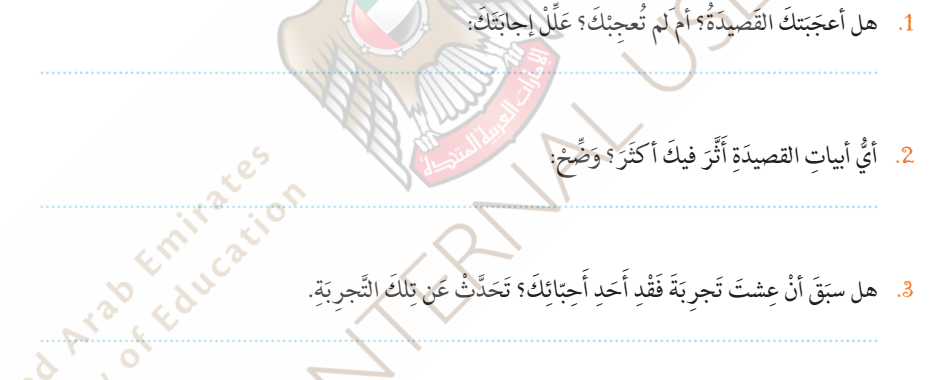 نعم   /    لان الشاعر عزيز النفس شجاع مجاهد باراً بأهله وفيا لنفسه ولأحبابه
ان ينزلوه برابية عالية                 /     أن يبلغ أهله بوفاته وعدم عودته
القراءة حول القراءة
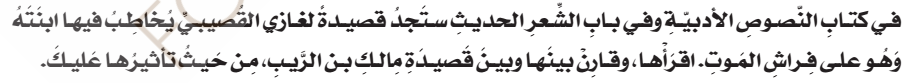 تحت التنفيذ